1
DEVENEZ                                                                                                                ACTIONNAIRE
Construisons le futur ensemble
Du 4 au 22 novembre 2019 inclus
Offre d’actionnariat réservée aux salariés du Groupe EssilorLuxottica
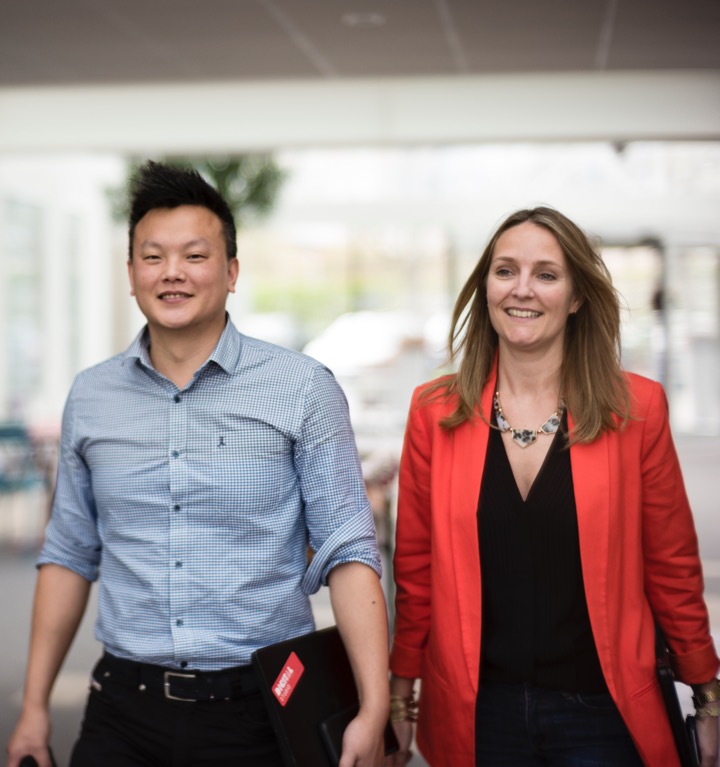 2
Sommaire
Le Groupe EssilorLuxottica
Devenir actionnaires
Présentation de l’offre Boost 2019
Comment acheter les actions ? 
S’informer sur Boost 2019
Questions/réponses
3
Le Groupe EssilorLuxottica
4
Le Groupe EssilorLuxottica
EssilorLuxottica, acteur intégré de l’industrie optique, est un leader mondial dans  la  conception,  la  fabrication  et  la  distribution  de  verres  ophtalmiques,  de  montures et de lunettes de soleil.

Chiffres clés
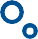 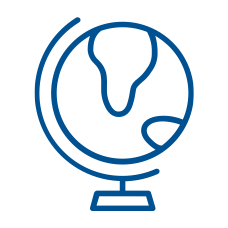 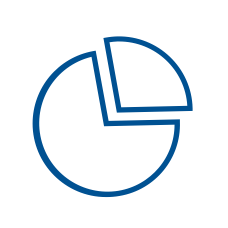 Plus de
Plus de
Plus de
Plus de
Plus de
16 milliards d’€
9 000
150 000
70
10 000
de chiffre d’affaires 
2018 proforma
brevets
salariés
marques
magasins
5
Devenir actionnaires
6
Qu’est-ce qu’une action ? Que signifie « être actionnaire » ?
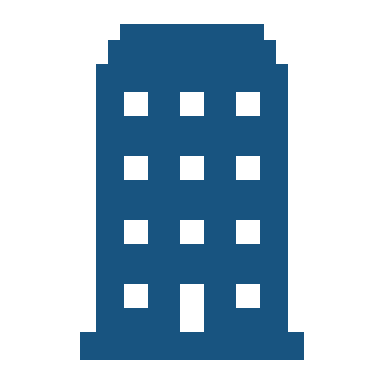 Une action est un titre de propriété qui correspond à une partie de l’entreprise
En achetant des actions, vous êtes copropriétaire d’une partie de votre entreprise
Actionnaires
7
Les enjeux de l’actionnariat salarié
Donner la possibilité aux collaborateurs de détenir une partie de leur entreprise en devenant actionnaire du Groupe
Soutenir et développer l’esprit d’entreprenariat des collaborateurs

Permettre aux collaborateurs de partager les fruits de la croissance du Groupe
Une offre rien que pour nous !
9
Boost 2019: un plan mondial
72 000bénéficiaires
76 pays
27 langues
100correspondants
9
Présentation de Boost 2019
10
Boost 2019, de quoi parle-t-on ?
Pour qui? 
Pour plus de 72 000 collaborateurs en 2019 dans 76 pays à travers le monde
Présents dans le Groupe depuis au moins le 30 juin 2019
Pour quoi ? 
Cet investissement permet aux collaborateurs de 
De se constituer une épargne à long-terme en actions EssilorLuxottica, à des conditions privilégiées
De s’associer à une étape clé du développement du Groupe
Une offre accessible à tous pour permettre 
à chacun de détenir une partie du Groupe
11
Les avantages de Boost 2019
2. 
Facilités 
de 
paiement
1. 
Conditions d’achat privilégiées
3. 
Bénéfice des dividendes éventuels
12
1. Conditions d’achats privilégiées
Pour souscrire à Boost 2019, vous avez le choix entre cinq possibilités
Pour chaque choix d’investissement, EssilorLuxottica vous offre la même quantité en actions : c’est l’abondement




EssilorLuxottica prend en charge les frais de gestion de votre épargne
13
Avec Boost 2019, achetez des actions à moitié prix
Vous choisissez d’investir 120 € - Exemple : l’action vaut 120 €
Vous payez
120 €*
EssilorLuxottica vous offre 
1 action
Vous détenez 
2 actions
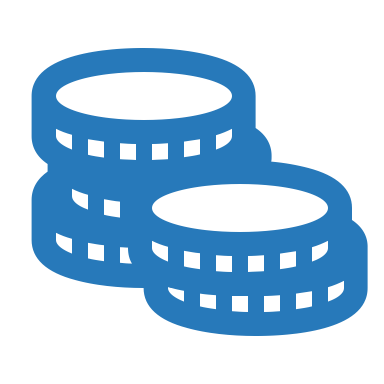 Vous payez
0 €
Vous avez donc fait
une économie de 120 €
* Via prélèvement sur paie pendant 1 an
14
2. Facilités de paiement
Pour permettre au plus grand nombre d’entre vous de devenir actionnaire d’EssilorLuxottica, votre entreprise vous avance la somme correspondant à votre investissement
Vous rembourserez ensuite ce montant en plusieurs fois
Par prélèvement direct sur votre salaire, entre le 1er décembre 2019 et le 30 novembre 2020
Ce sera la même somme prélevée sur votre salaire, pendant 12 mois
12mois
15
2. Facilités de paiement
Exemple :
120 €
Vous choisissez d’investir
Votre salaire est <mensuel> : vous allez donc rembourser
120 € / 12
Tous les mois, la somme prélevée sur votre salaire sera donc de
10 €
16
3. Bénéfice des dividendes éventuels
Pour chaque action détenue, vous pouvez recevoir une fois par an une partie des bénéfices répartie entre les actionnaires : le dividende  En 2019, le dividende payé a été de 2,04 € par action
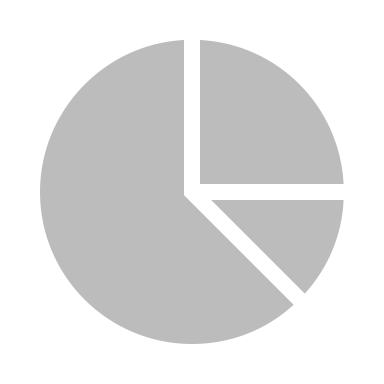 17
Où sont conservées vos actions ?
Vos actions sont conservées dans un fonds commun réservé aux salariés d’EssilorLuxottica (le « FCPE »)
Vous détenez des parts de ce fonds selon la règle 1 part = 1 action
Ce FCPE permet une gestion collective de l’actionnariat salarié
Les dividendes éventuels sont investis dans le fonds
Ils augmentent ainsi le nombre de vos parts
18
Que peut devenir votre épargne au bout de 3 ans ?
Hypothèse : vous achetez une action au prix de 120 €, votre employeur vous en offre une seconde
Au bout de 3 ans
Si le cours de l’action a augmenté de 30 %Soit 156 € (au lieu de 120 €)
Vous récupérez
156 € x 2 actions = 312 €
Soit un gain de
312 € - 120 € = 192 €
19
Que peut devenir votre épargne au bout de 3 ans ?
Hypothèse : vous achetez une action au prix de 120 €, votre employeur vous en offre une seconde
Au bout de 3 ans
Si le cours de l’action a baissé de 30 %Soit 92 € (au lieu de 120 €)
Vous récupérez
92 € x 2 actions = 184 €
Vous commencerez à perdre en capital si l’action baisse de plus de 50 %
Soit un gain de
184 € - 120 € = 64 €
20
Que peut devenir votre épargne au bout de 3 ans ?
Hypothèse : vous achetez une action au prix de 100 €, votre employeur vous en offre une seconde
21
Quand pourrez-vous récupérer votre argent investi ?
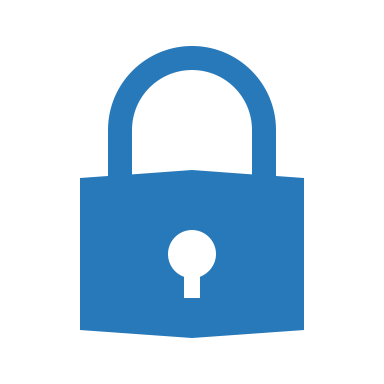 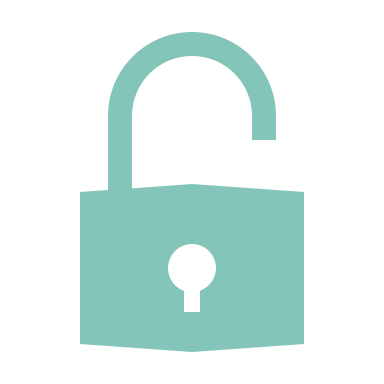 Vous pouvez débloquer votre investissement avant 3 ans dans les cas suivants :

Cessation du contrat de travail
Achat de votre résidence principale
Difficultés financières importantes
Frais médicaux exceptionnels
Décès 
Mariage
3 ans
Votre investissement est bloqué 3 ans
À noter : si vous quittez le Groupe avant les 3 ans, vous n’avez pas à rembourser l’abondement
22
Que se passe-t-il au bout de 3 ans?
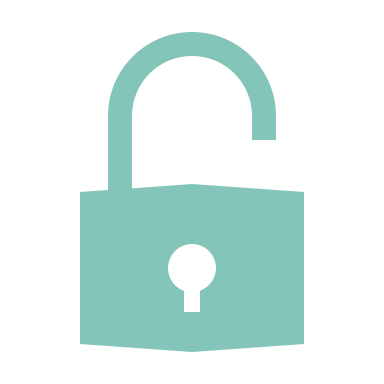 Au terme des 3 ans de blocage, votre épargne devient disponibleSa valeur dépend du cours de l’action EssilorLuxottica
Vous avez alors le choix entre :
Conserver vos actions aussi longtemps que vous le souhaitez
Demander la vente de vos actions en totalité ou en partie
Une communication vous est envoyée à la fin de la période de blocage pour vous informer de la disponibilité de votre épargne
23
Comment pourrez-vous récupérer votre argent investi ?
Vous pourrez récupérer la nouvelle valeur de votre investissement très simplement via le service RH ou Internet
Rappel : 
Votre investissement n’est pas garanti, il suit le cours de l’action à la hausse comme à la baisse, il existe donc un risque
Votre investissement dans votre monnaie (ex : Yuan, Réal…) sera converti en Euros pour acheter les actions EssilorLuxottica. La valeur de votre investissement peut donc augmenter ou baisser selon l’évolution des taux de change
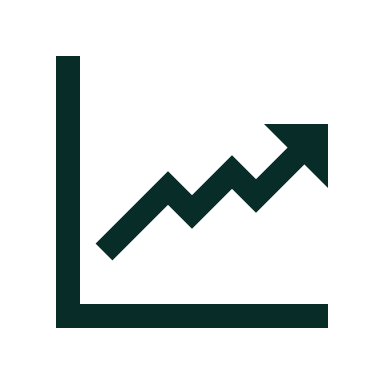 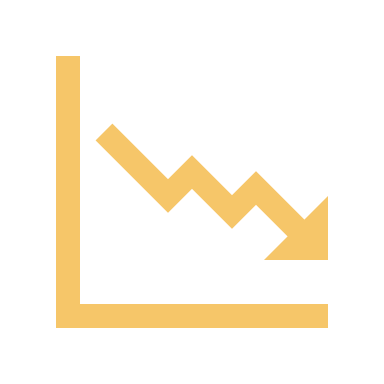 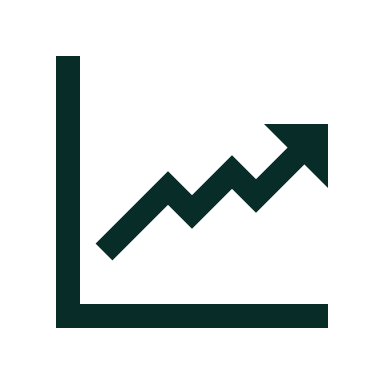 24
Comment acheter les actions ?
25
Combien d’actions puis-je acheter ?
Je peux choisir l’une des possibilités suivantes :
2 actions
½ action
3 actions
4 actions
1 action
« Je ne peux pas acheter plus de 4 actions »
26
À quel prix puis-je acheter les actions ?
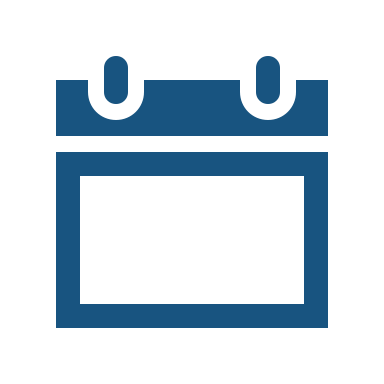 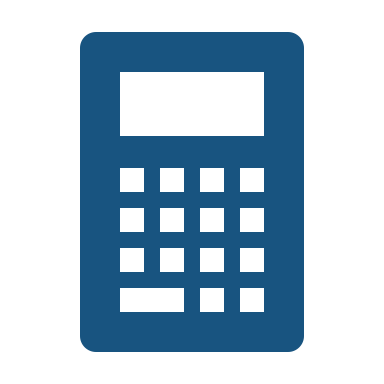 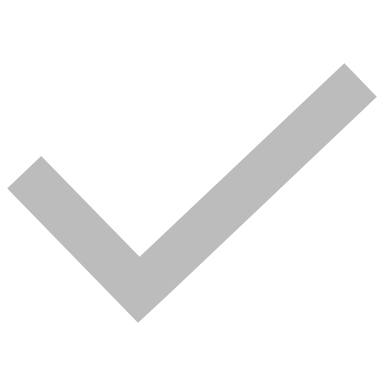 30/10
Le prix d’achat d’une action est égal à :
la moyenne des 20 cours d’ouverture de l’action EssilorLuxottica entre le 2 et le 29 octobre 2019

Ce prix est converti dans votre monnaie selon le taux de conversion avec l’Euro au 30 octobre 2019
Ce taux de change vous est garanti jusqu’à l’achat des actions le 19 décembre 2019
27
Comment participer ?
La souscription est ouverte du 4 novembre à 9h (heure de Paris) au 22 novembre 2019 à 23h59 (heure de Paris)
Soit par une souscription en ligne, sur le site www.subscribe.empshare.net avec les codes qui vous seront adressés
Soit par le formulaire papier qui vous sera distribué, à compléter et nous retourner signé

La souscription est une décision libre et personnelle
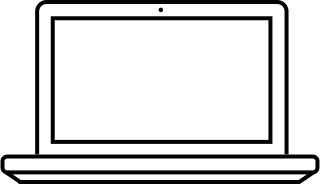 DU 4 AU 22 NOVEMBRE 2019
28
S’informer sur Boost 2019
29
Comment trouver plus d’informations ?
Rendez-vous sur le site www.boost.essilorluxottica.com : 
Mot de passe : Boost2019
Pour tout comprendre : visionnez le module vidéo explicatif de l’offre et téléchargez la documentation

Auprès de votre Ambassadeur Boost local
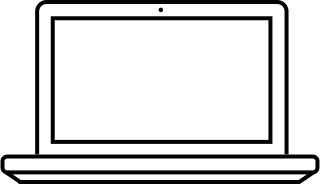 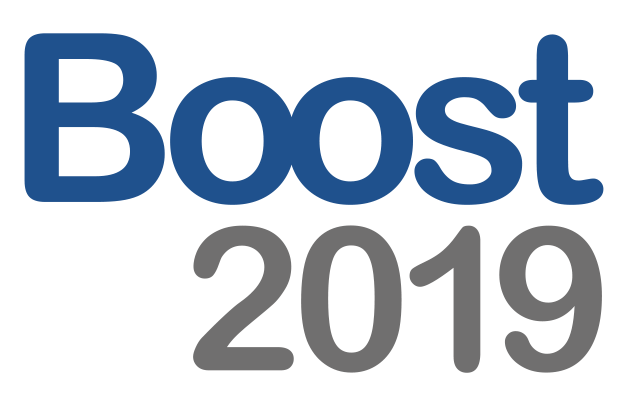 30
Comment trouver plus d’informations ?
Vous recevrez avant le début la période de souscription un document ou un email avec vos codes personnels pour vous informer et souscrire
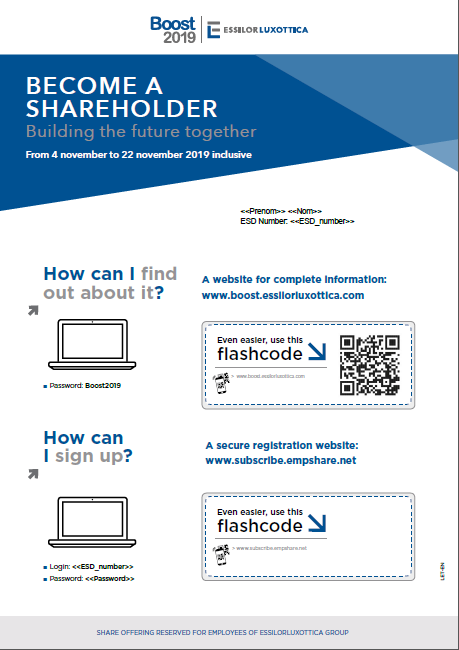 31
Avez-vous des questions ?
14/10/2019